Exemplos de Programação Não-linear
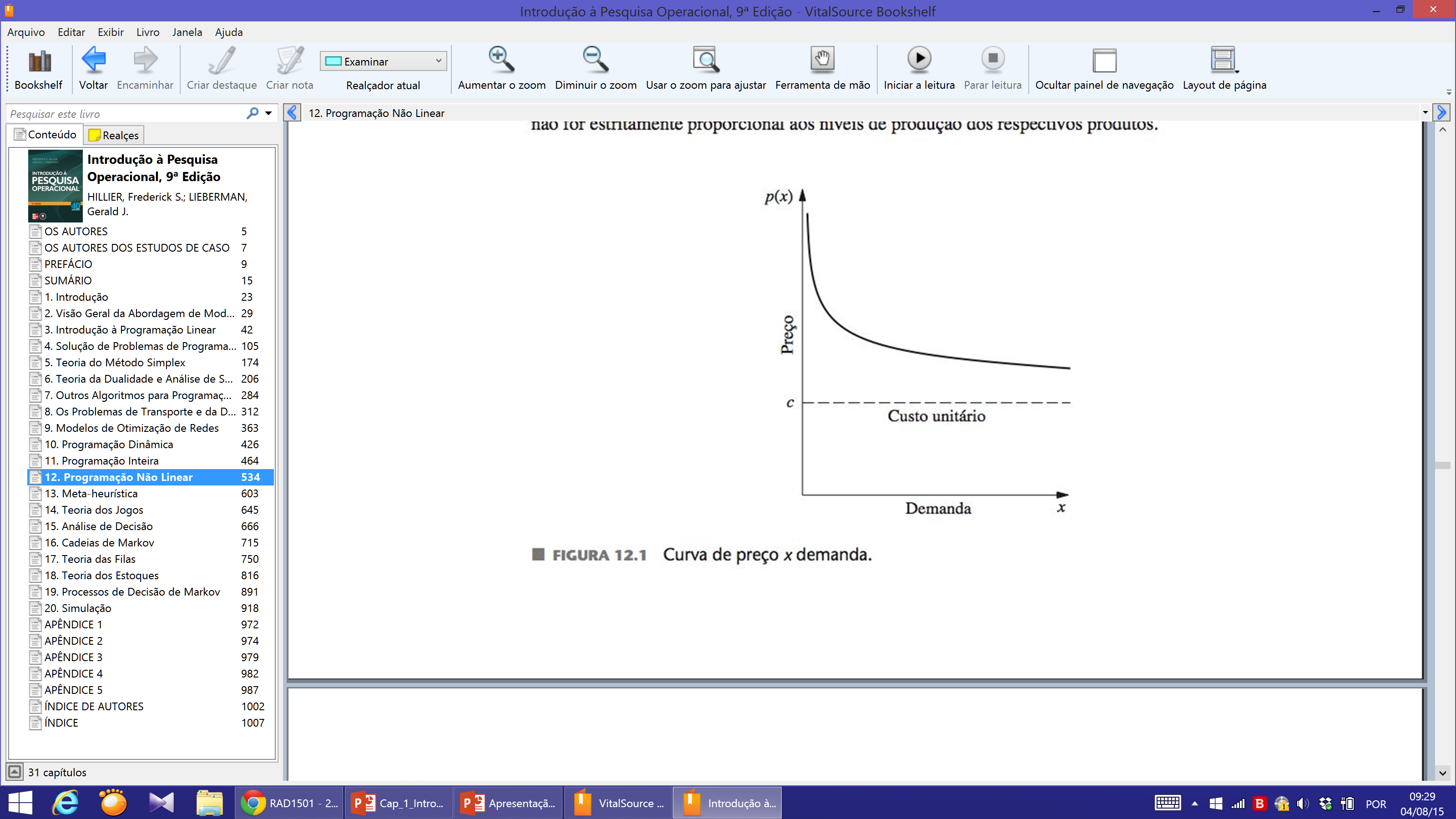 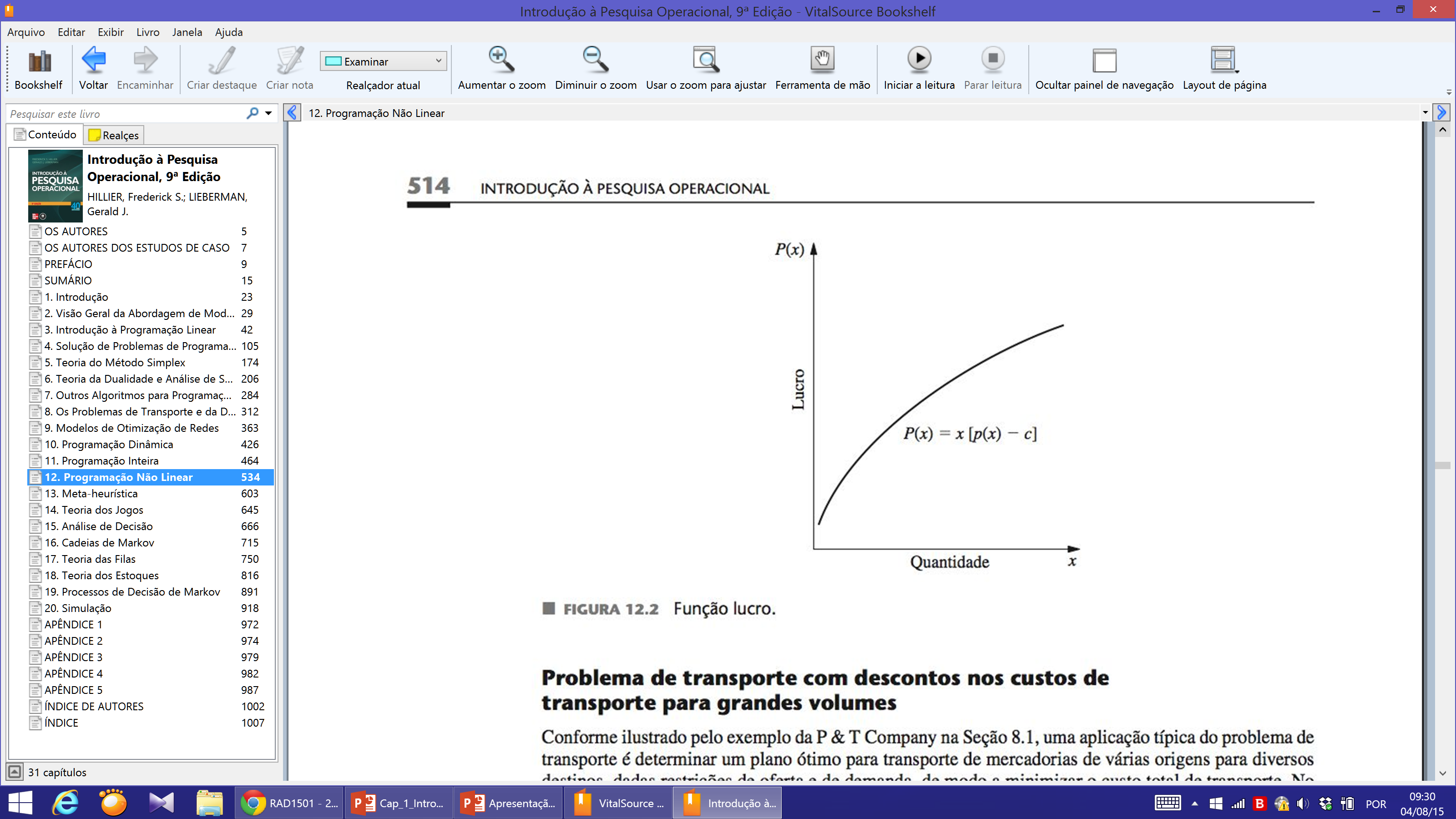 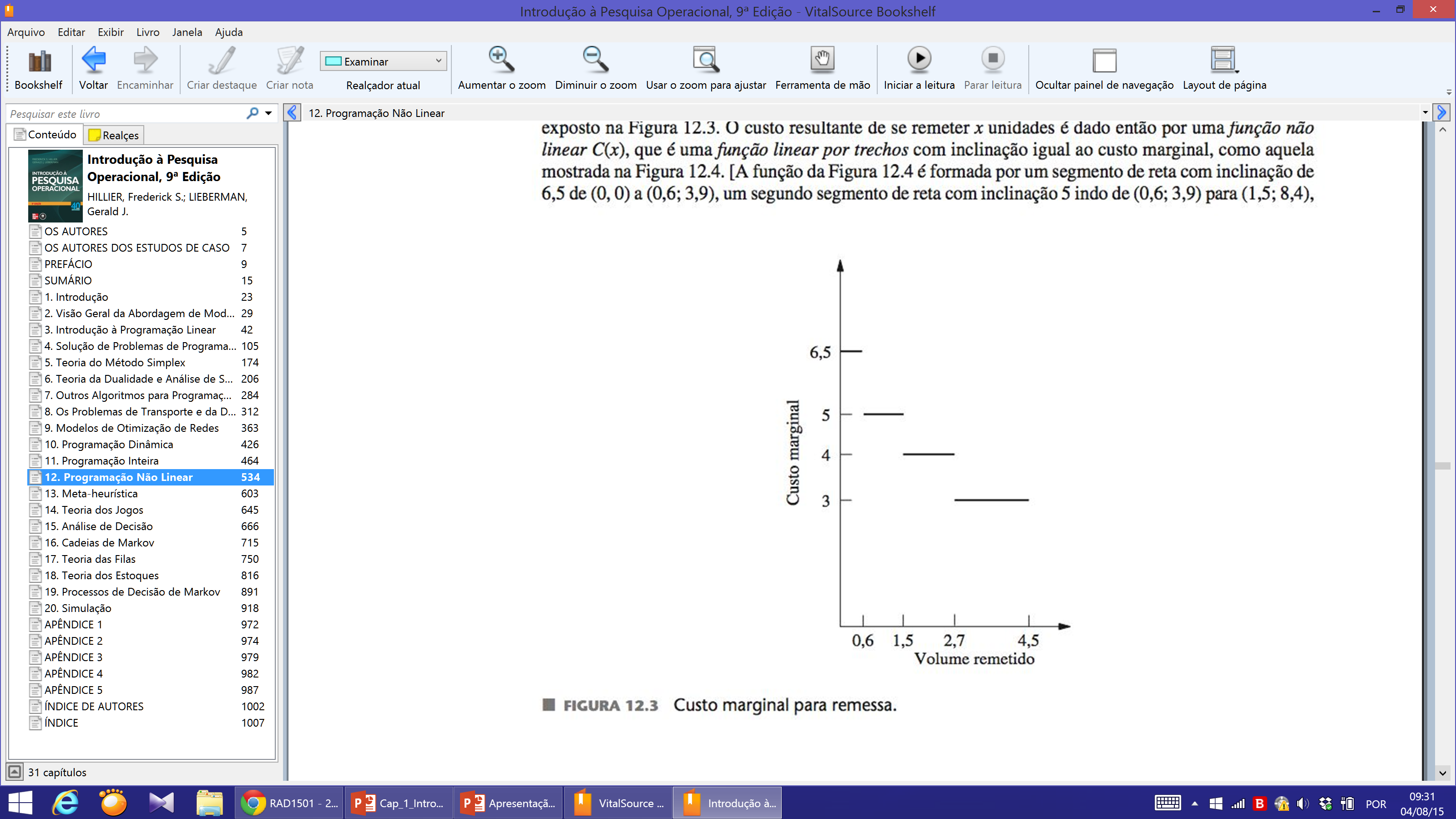 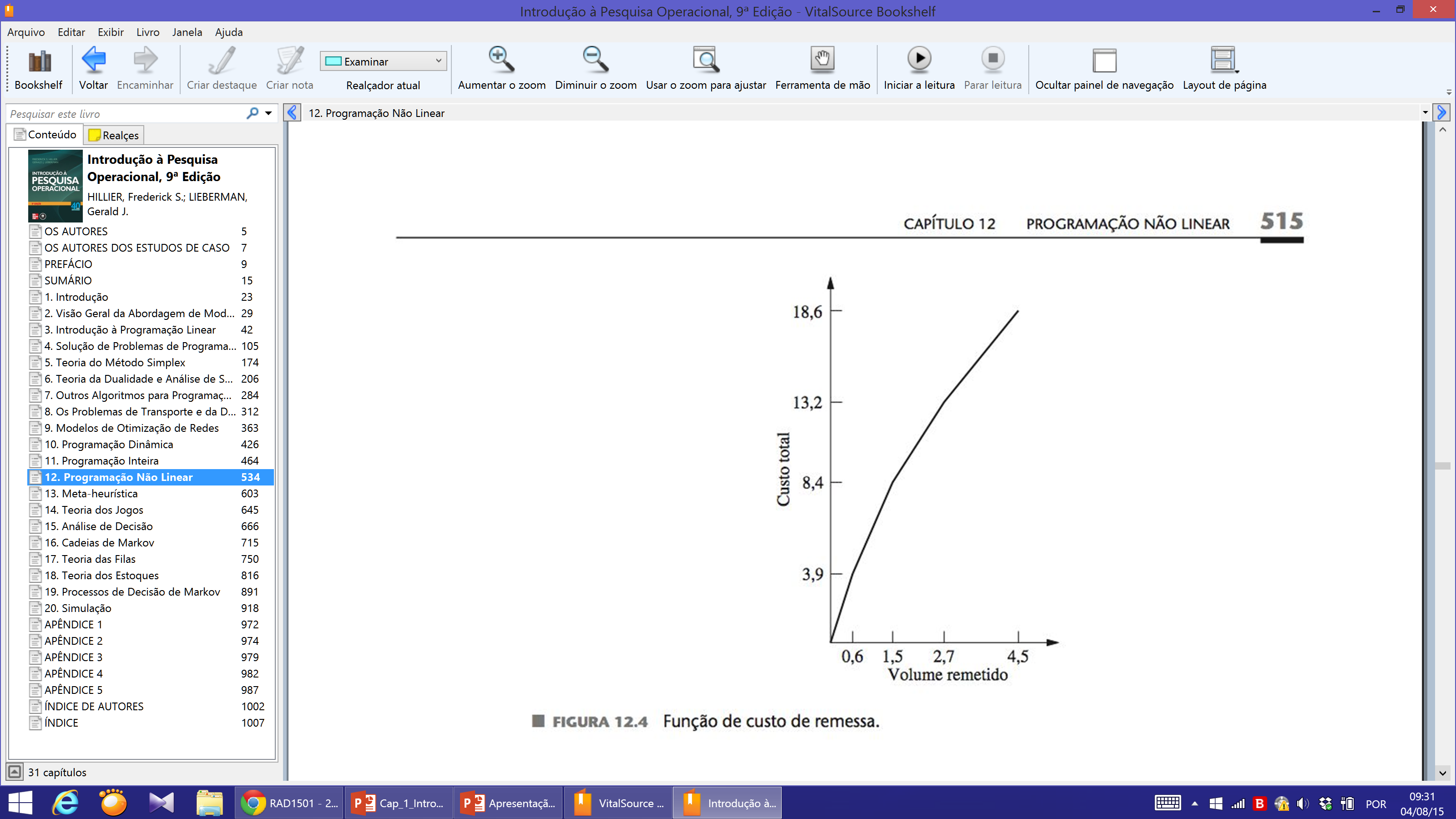 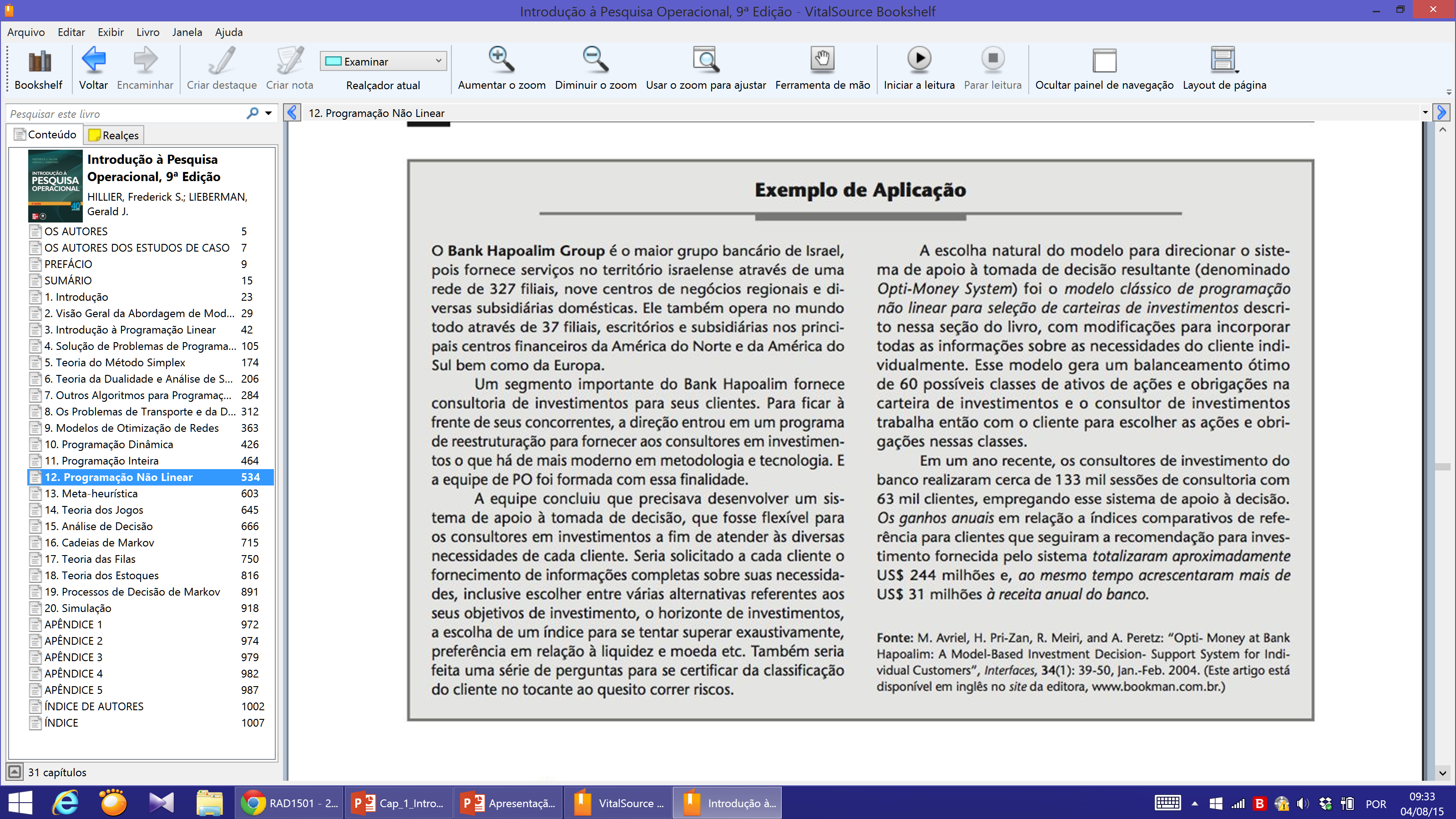